Маніпулятивний вплив медіа
Робота з термінами
Маніпулювання — це такий спосіб застосування влади, за якого здійснюється вплив на поведінку людей без пояснення того, чого від них очікують.
Фейк - (від англ. fake — несправжній) те, чого не існує насправді, обман, фальсифікація. Навмисно зманіпульована новина.
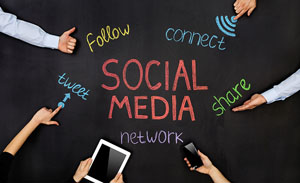 Як розпізнати маніпуляції
Приклади маніпуляцій у медіа:
надання неповної інформації; навмисне приховування певного аспекту інформації; зміщення акцентів у повідомленні;
маніпуляція символами, використання лозунгів, «мови плакату»;
висмикування з контексту;
маніпулювання емоціями, цінностями, узагальненнями;
маніпуляція з цифрами (соціологією).
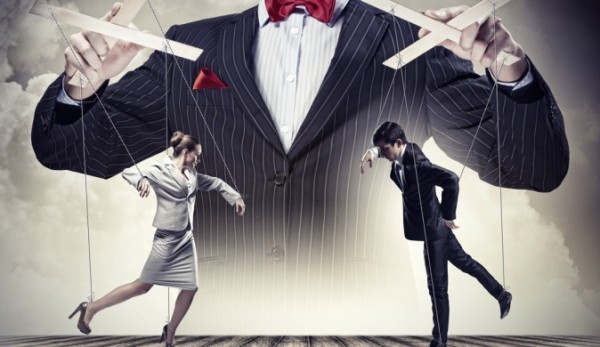 Правило  «С» :
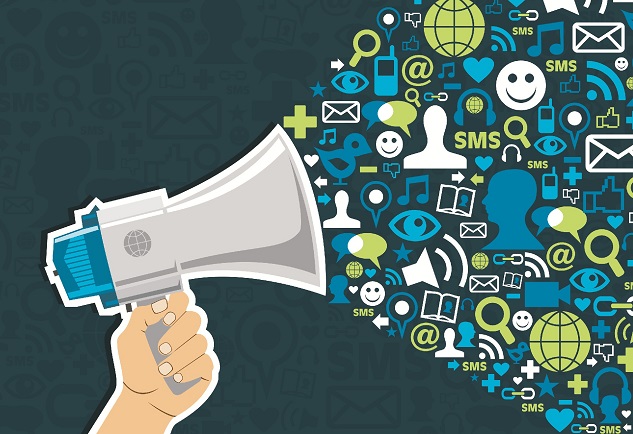 сенсації, 
сміх, 
сльози, 
сум, 
секс,
 скандал,
 страх,
 смерть.